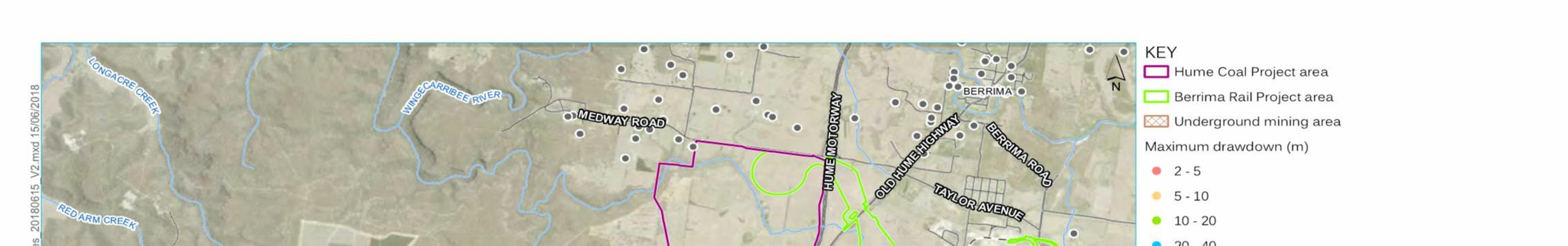 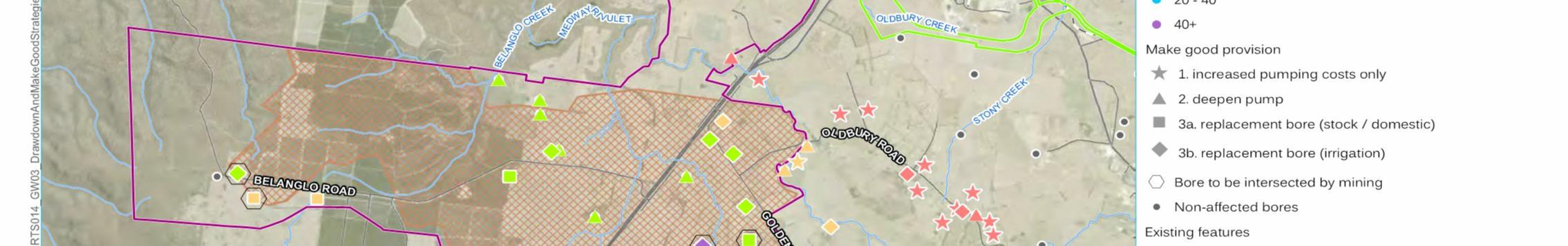 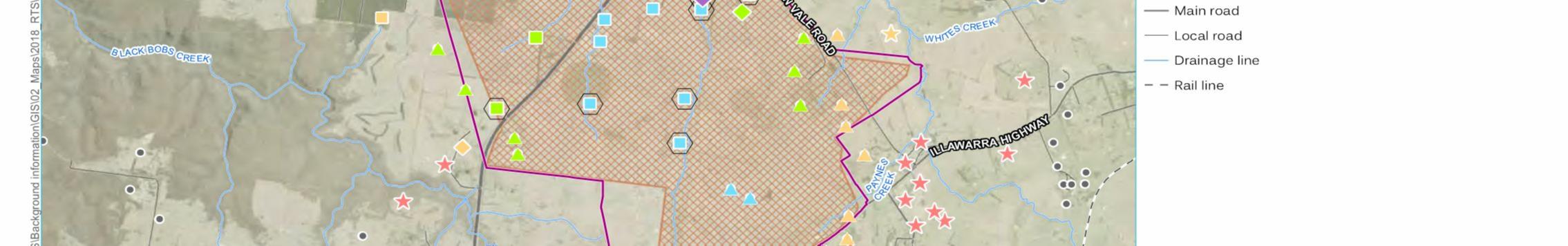 'ROSEDALE' BORE
EIS FIG 5.2
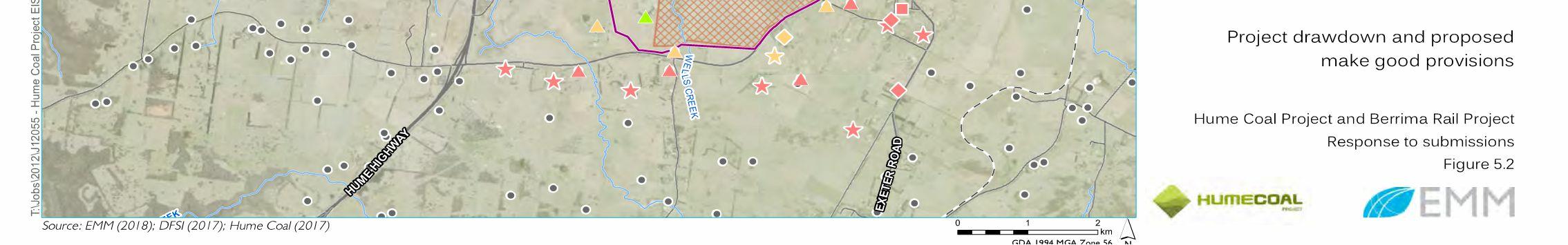 UTM: -
Jan-19
Drawn: RJL
Approved: RJL
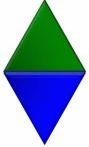 Bore GW107535 - 'Rosedale', Sutton Forest
Hydroilex Pty Ltd
www.hydroilex.com.au
SLIDE 1
Drawdowns in Landholder Bores in Relation to Mine Footprint
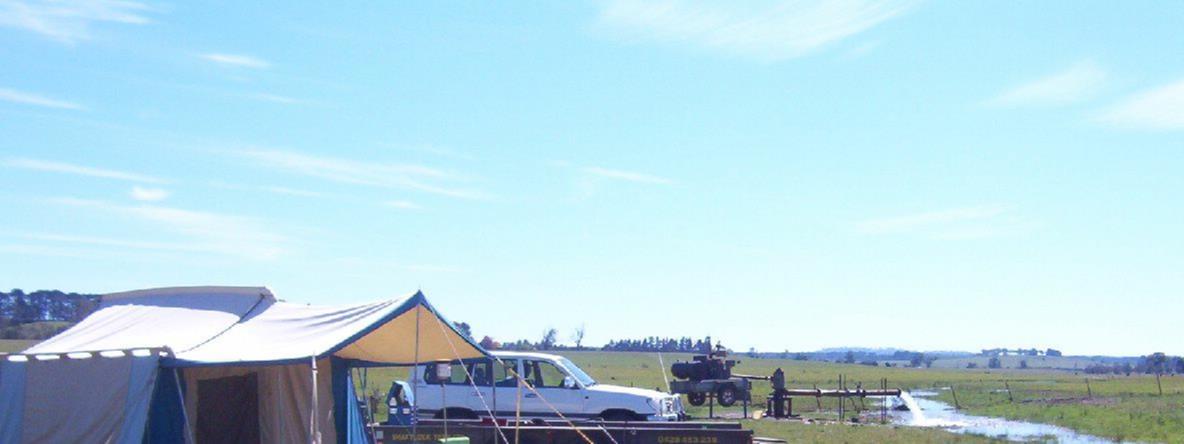 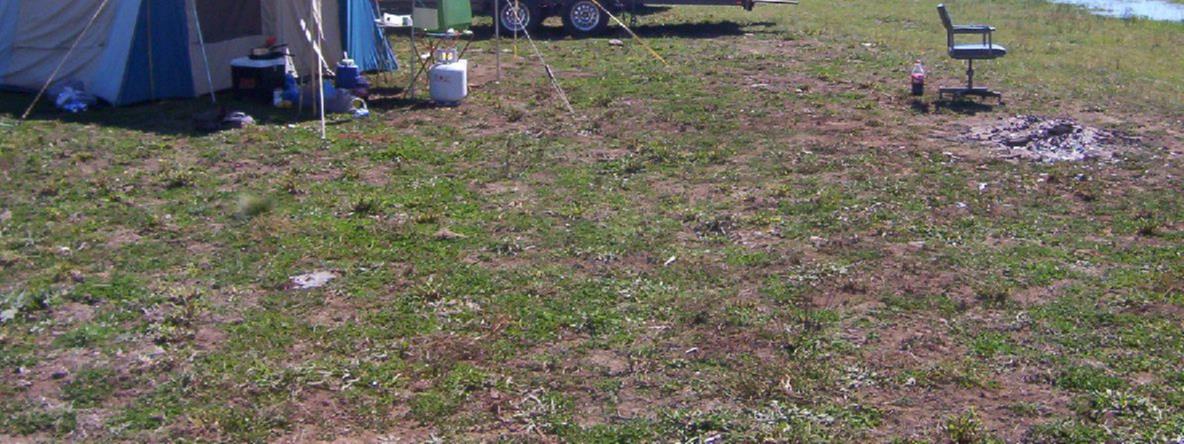 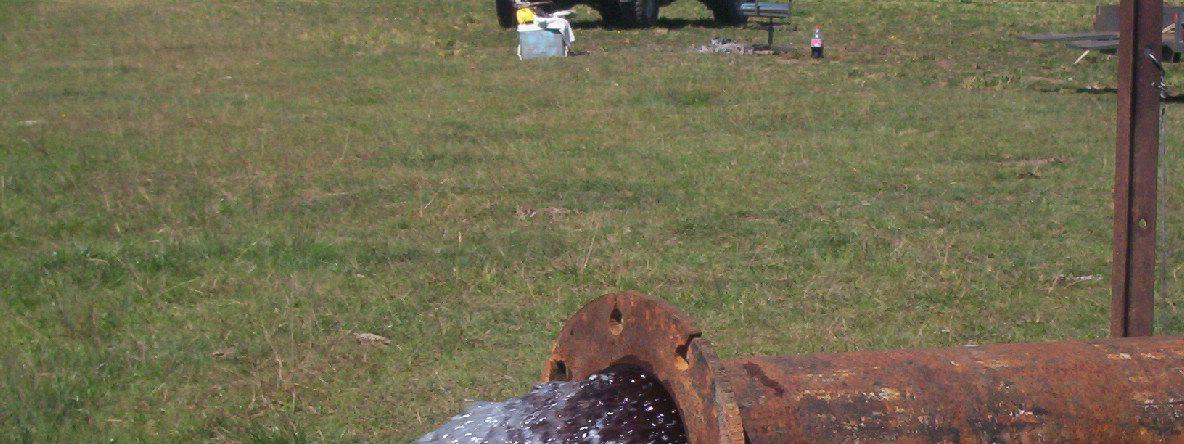 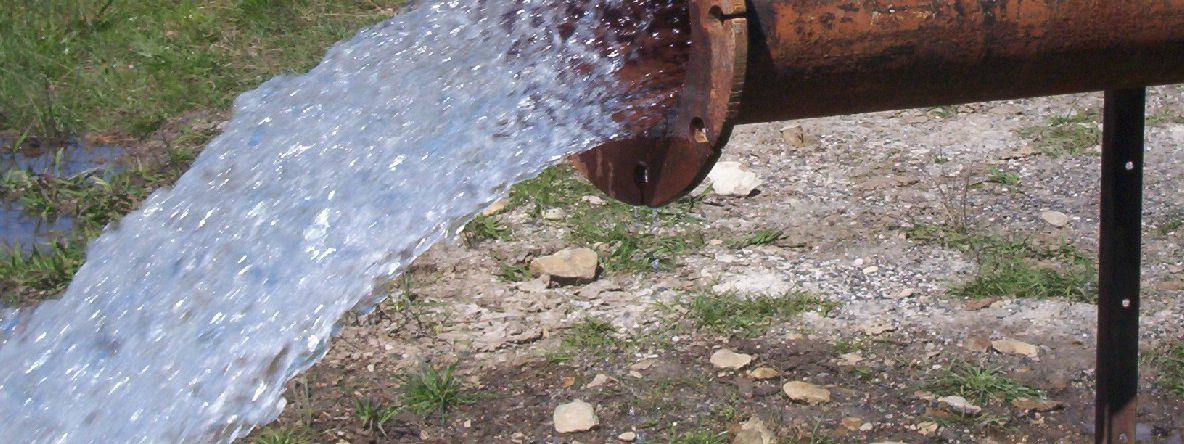 N
UTM: -
Jan-19
Drawn: RJL
Approved: RJL
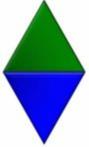 ROSEDALE BORE
Hydroilex Pty Ltd
www.hydroilex.com.au
SLIDE 2
Testing at 42 L/s max pump flow May 2005
HYDROGEOLOGY & AQUIFER DISTRIBUTION IN ROSEDALE BORE
Groundwater
Potential
Depth
Yield
L/s
Stratigraphy
12_
_SWL
WIANNAMATTA GROUP
(SHALE)
POOR
SALINE
W
20_
MITTAGONG FMN.
POOR
M
28_
AVAILABLE DRAWDOWN
UNIT
C
UNIT
B
FAIR
7
C
PUMP
50_
Fracture
GOOD
B
>50
62_
Cavity
HAWKESBURY SANDSTONE
66%
>30?
UNIT
A
EXCELLENT
Coarse
Porous
Sandstone
A
>30?
NARRABEEN GROUP
ABSENT
109_
113_
ILLAWARRA COAL MEASURES
GOOD
COAL
Shoalhaven
Group dom. Shale
SHOALHAVEN GROUP
POOR
BARREN
TESTED @ 42 L/s - max pump flow
DRAWDOWN 8.68m
LICENSE 400 ML/annum
POT'L YIELD ~100 L/s
Note: Not to scale
UTM: -
Jan-19
Drawn: RJL
Approved: RJL
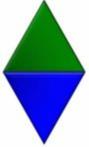 ROSEDALE BORE
Hydroilex Pty Ltd
www.hydroilex.com.au
SLIDE 3
HYDROGEOLOGY &  TESTING  & STRATIGRAPHY
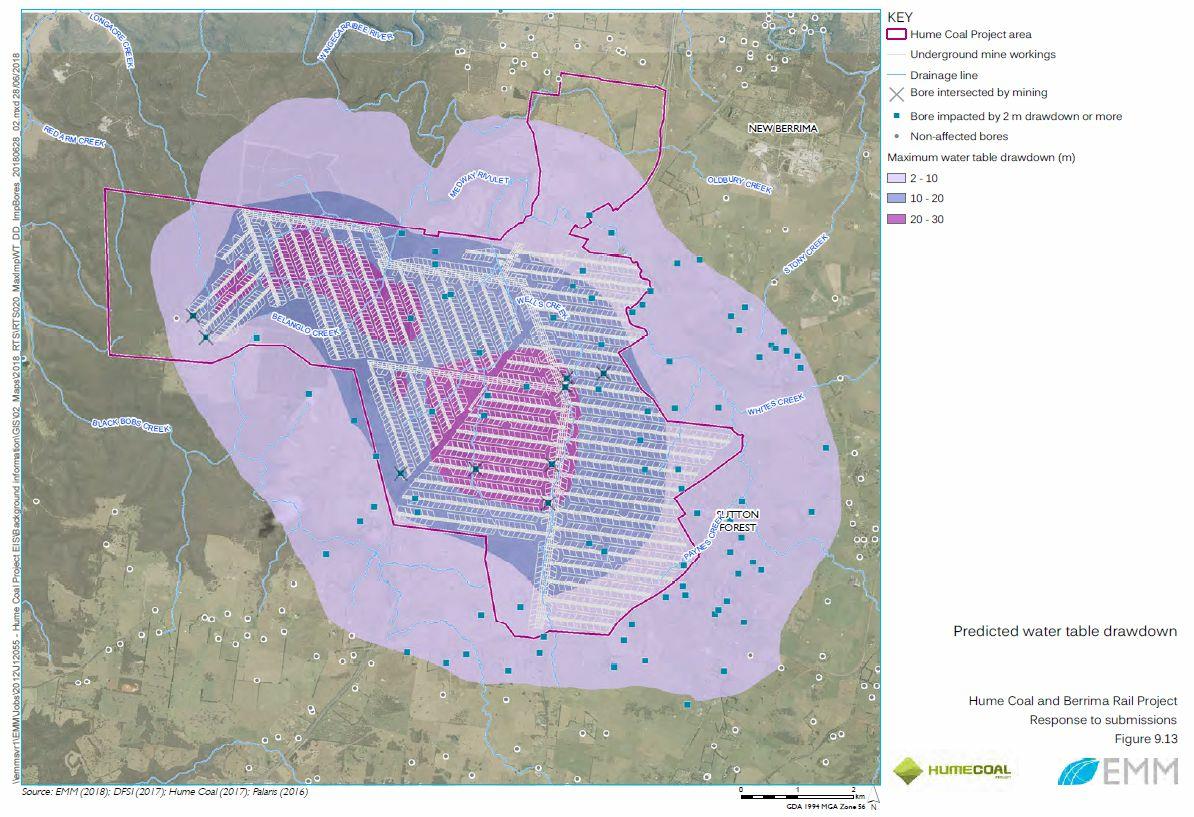 Intersected by mining
ROSEDALE BORE - TO BE
INTERSECTED BY MINING
UTM: -
Jan-19
Drawn: RJL
Approved: RJL
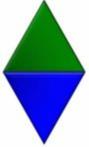 ROSEDALE BORE
Hydroilex Pty Ltd
www.hydroilex.com.au
SLIDE 4
Rosedale in relation to mine
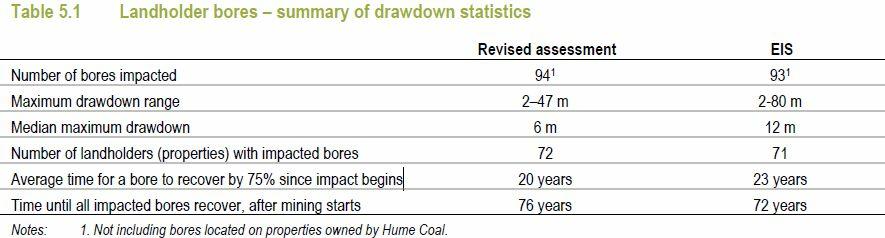 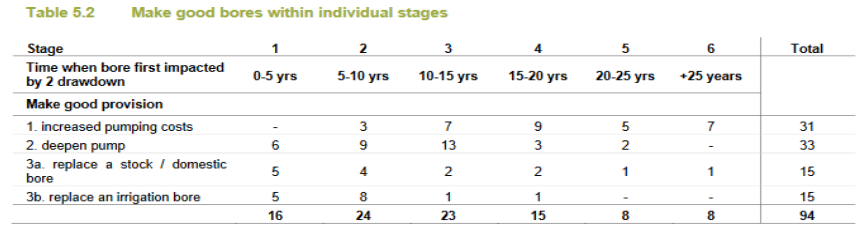 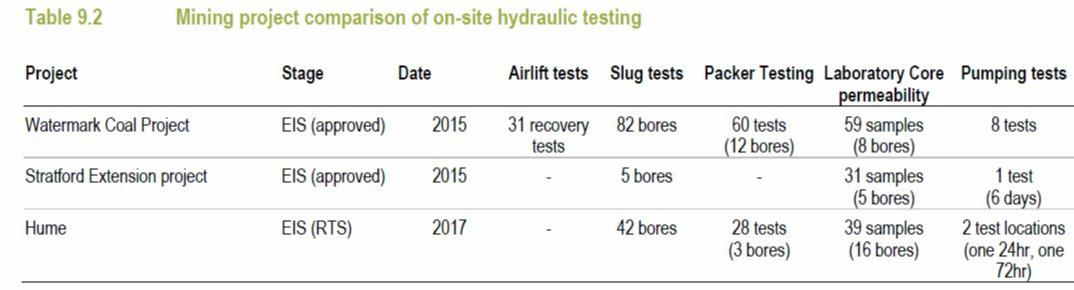 UTM: -
Jan-19
Drawn: RJL
Approved: RJL
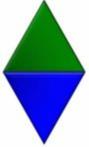 ROSEDALE BORE
Hydroilex Pty Ltd
www.hydroilex.com.au
SLIDE 5
Summary of Impacted bores & Testing - RTS MODEL
HUME COAL INFORMATION PROVIDED TO LANDHOLDER
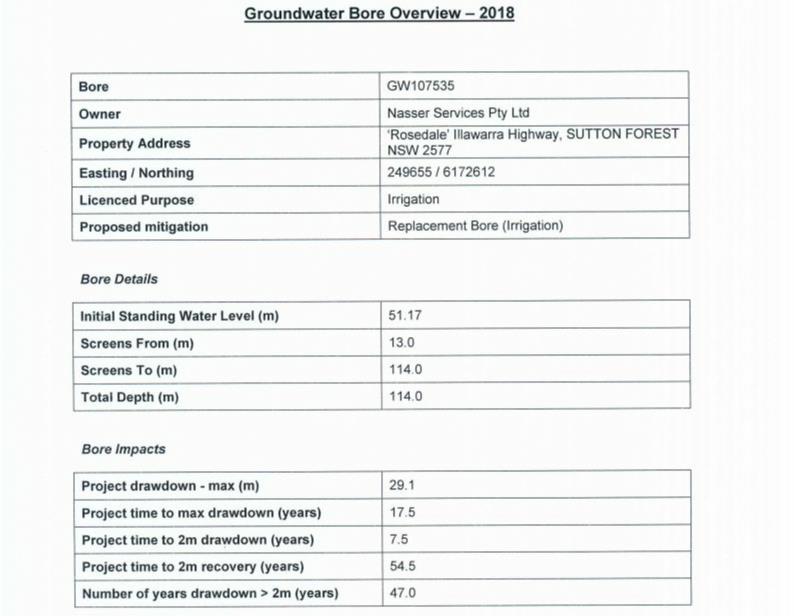 June 2018
MAY 2017
COFFEY MODEL
JUNE 2018 - RTS MODEL
Actually 12.77m published by WaterNSW
52
40.0
58.0
Open hole 58-114
58.6
Is that 29.1 below 51.17 or 12.77m ??
**
20
13.5
** To what SWL?
52.9
39.4
N
UTM: -
Jan-19
Drawn: RJL
Approved: RJL
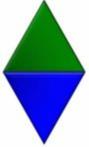 ROSEDALE BORE
Hydroilex Pty Ltd
www.hydroilex.com.au
SLIDE 6
Review of Hume Coal Notice Advice to Landholder
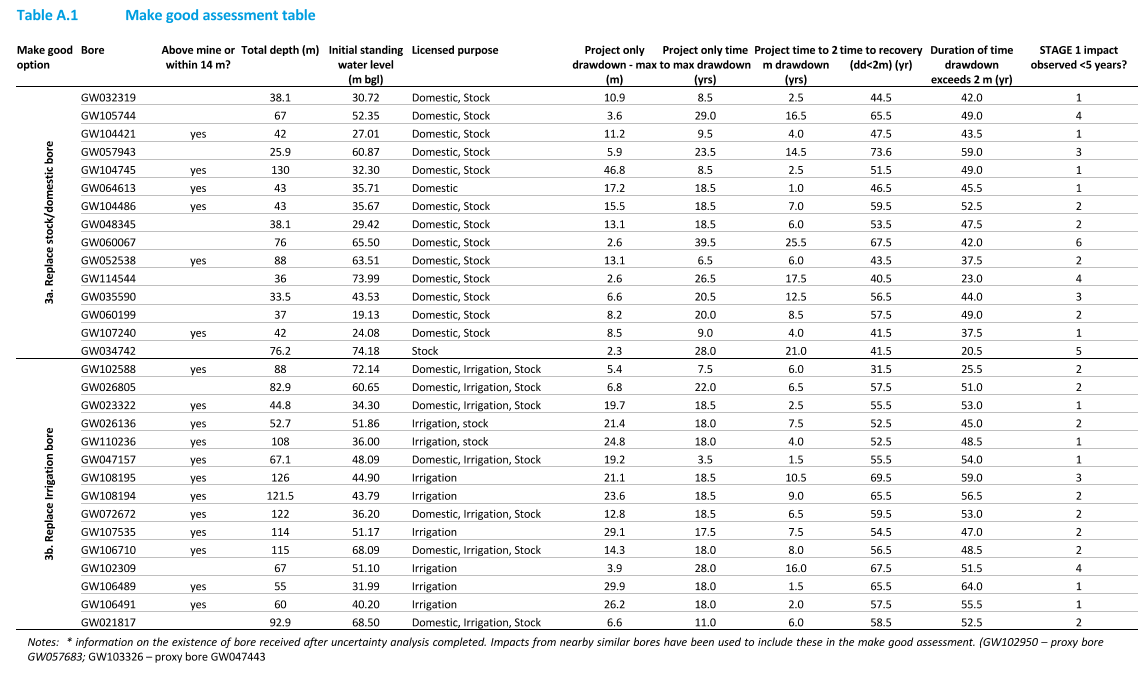 ARTIFICIAL SWL'S
GENERATED BY
HUME COAL VS RECORDED SWL
56
ND
7.6
ND
17
ND
28
24
24
12.77
35
45
5
5
54.8
DDL
80.27
ND = No Data recorded in WaterNSW  database
Rosedale Bore
Comfort Hill Bore
UTM: -
Jan-19
Drawn: RJL
Approved: RJL
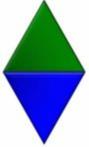 Replacement Bores
Hydroilex Pty Ltd
www.hydroilex.com.au
SLIDE 7
STATIC WATER LEVEL ISSUES
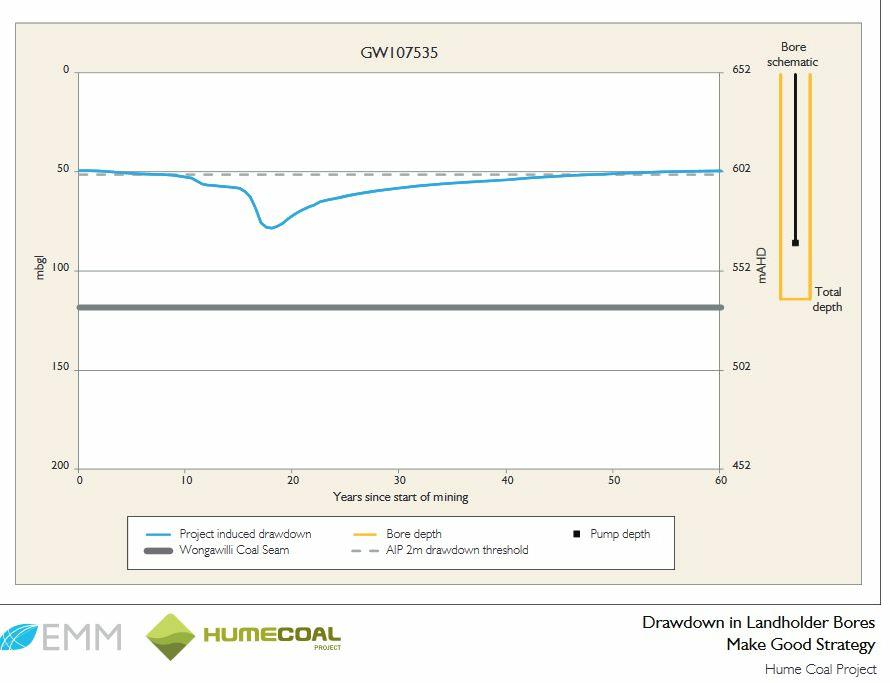 SWL - ACTUAL
12.8
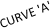 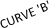 29m
CURVES GENERATED IN RTS MODEL
BASED ON A COMPUTED SWL
N
UTM: -
Jan-19
Drawn: RJL
Approved: RJL
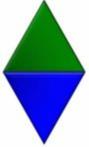 ROSEDALE BORE
Hydroilex Pty Ltd
www.hydroilex.com.au
SLIDE 8
Hume Coal Hydrograph - Rosedale Bore
ROSEDALE BORE - PROPOSED OPTIONS - RTS MODEL 2018
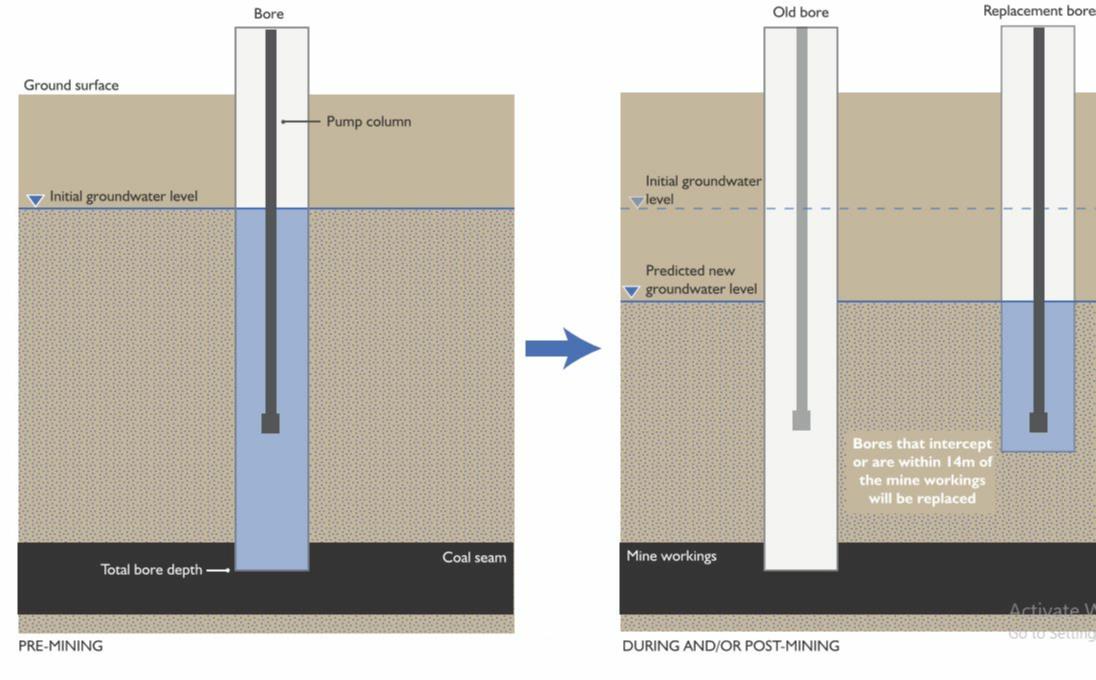 Hume 9/18
' BORE FIX' ?
ACTUAL
Yield
L/s
12_
_SWL
Actual SWL
W
20_
M
28_
AVAILABLE DRAWDOWN
7
C
PUMP
50_
Hume SWL 51m
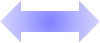 Fracture
B
>50
62_
Cavity
66%
>30?
Coarse
Porous
Sandstone
A
Hume DDL
REMAINING AD
80m
>30?
Hume- set plug here
PLUG
109_
113_
COAL
Shoalhaven
Group dom. Shale
BARREN
HUME COAL GENERIC 'MAKE GOOD' CONSTRUCTION DIAGRAM FOR REPLACEMENT BORE
The following is proposed by Hume:
1. Reduce the depth of the bore by setting a plug at the base
2. Draw the water down to below the deepest level below 80m
3. This allows only about 10m of water column
TESTED @ 42 L/s - max pump flow
DRAWDOWN 8.68m
LICENSE 400 ML/annum
POT'L YIELD ~100 L/s
UTM: -
Jan-19
Drawn: RJL
Approved: RJL
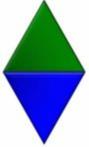 ROSEDALE BORE -' Make Good Strategy'
Hydroilex Pty Ltd
www.hydroilex.com.au
SLIDE 9
HUME COAL PROPOSED  BORE REMEDIATION VS ACTUAL DATA
SUMMARY OF MAIN ISSUES

Initial SWL’s are erroneous, artificially lowered to reduce apparent impacts
Initiation of AIP trigger levels are consequently false
Dewatering of WAL holder aquifer license ‘conditions of approval’ of drawdown limits are not respected, where aquifer dewatering rules are breached

Assumptions in ‘make good provisions’ are invalid:
        - Pumps are usually installed at the level of the main aquifer, or shallower (not at 75% of total bore depth), but designed to provide maximum drawdown, sufficient pump submergence, and effective cooling, with minimal cascading water;
-  If only 20% of the hydraulic head is remained after lowering of the water table, then aquifer loss and reduced ‘available drawdown’ will vary the viability, depending on the discharge rate;
Deepening a bore will unlikely increase the yield, unless the bore is initially shallow;
Bore deepening into the Shoalhaven Group is not feasible;
Relocating a bore does not necessarily replicate the same yields;

All bores to be modified or replaced need WaterNSW approvals, which may also affect setbacks;

Aquifer depletion, cementation, and cascading water induces bore plugging, cementation, iron precipitation and leakage of inferior water;

Cost of deepening, disruptions to supplies, changes in pump ratings, power supply, infrastructure and associated management of 94 sites is a horrendous burden & intrusion on the users;                                                                SLIDE 10